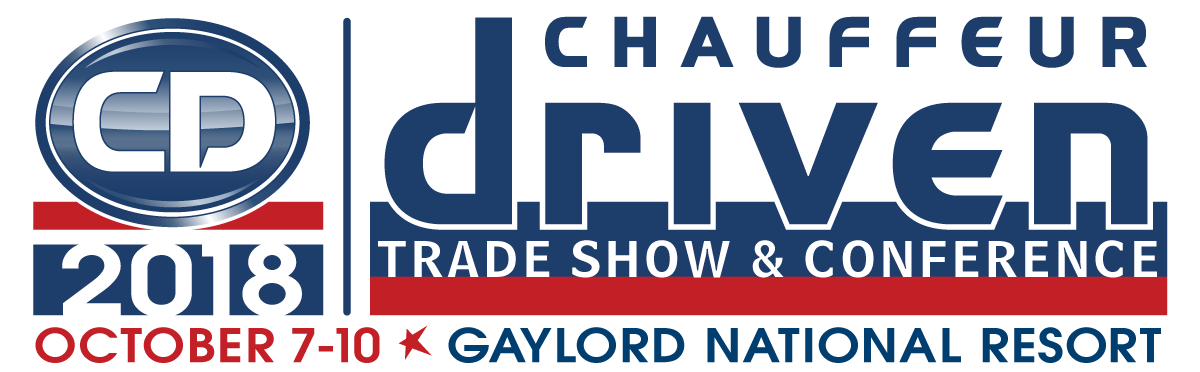 Leveraging Technology to Improve Your Customer Experience and Bottom Line
Presented by:Matt Assolin of Nikko’s Worldwide, Reza Choudhury of HYRYDE—Reliance Worldwide, and Matthew Strack of Strack Ground
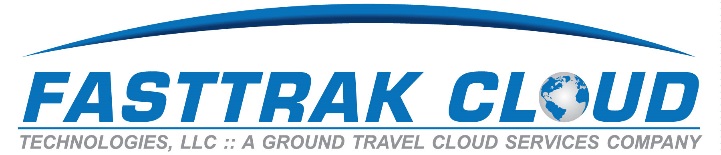 Leveraging Technology to Improve Your Customer Experience and Bottom Line
Presented by:
Matt Assolin, Nikko’s Worldwide
Reza Choudhury, Reliance Worldwide
Matthew Strack, Strack Ground
Promo Codes
Do what the large players are doing!
Creates some customer loyalty
Opportunity of obtaining new customers
The opportunity to give back
Data Import/Export
Best practices
Great for groups and events with large manifests
Calculate the man-hours it saves
Can be used for many other functions besides groups and events
Communication Services
Zipwhip
Facebook Messenger
Slack
Inter office as well as Live Chat on your website
Yammer
Driver Scheduling Software
Must be user friendly
Availability to the users
Must be able to document items
Man-hours saved and streamlines job functions
Dynamic Pricing/Diversifying your Passenger
Dynamic Pricing already exists to a degree

What else can you do with your software?
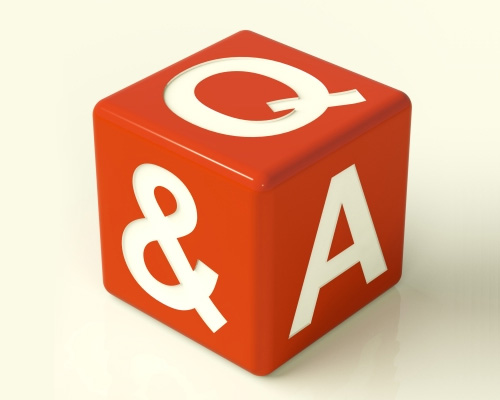 Thank you for joining us!
Head on over to our show floor for brunch at 11 a.m., as well as the final session of our show, Creating Revenue Streams Right Under Your Nose, which begins at noon.
Education Sponsor
Coffee Sponsor
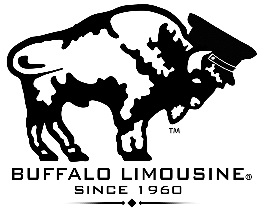 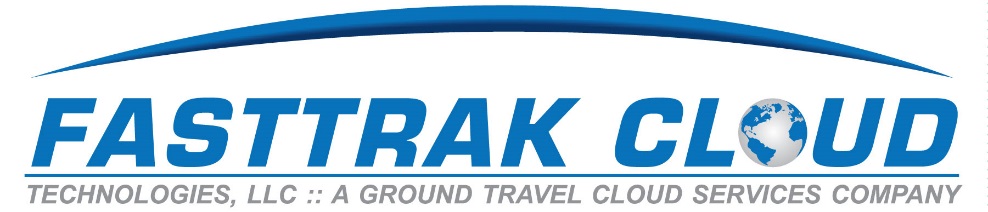